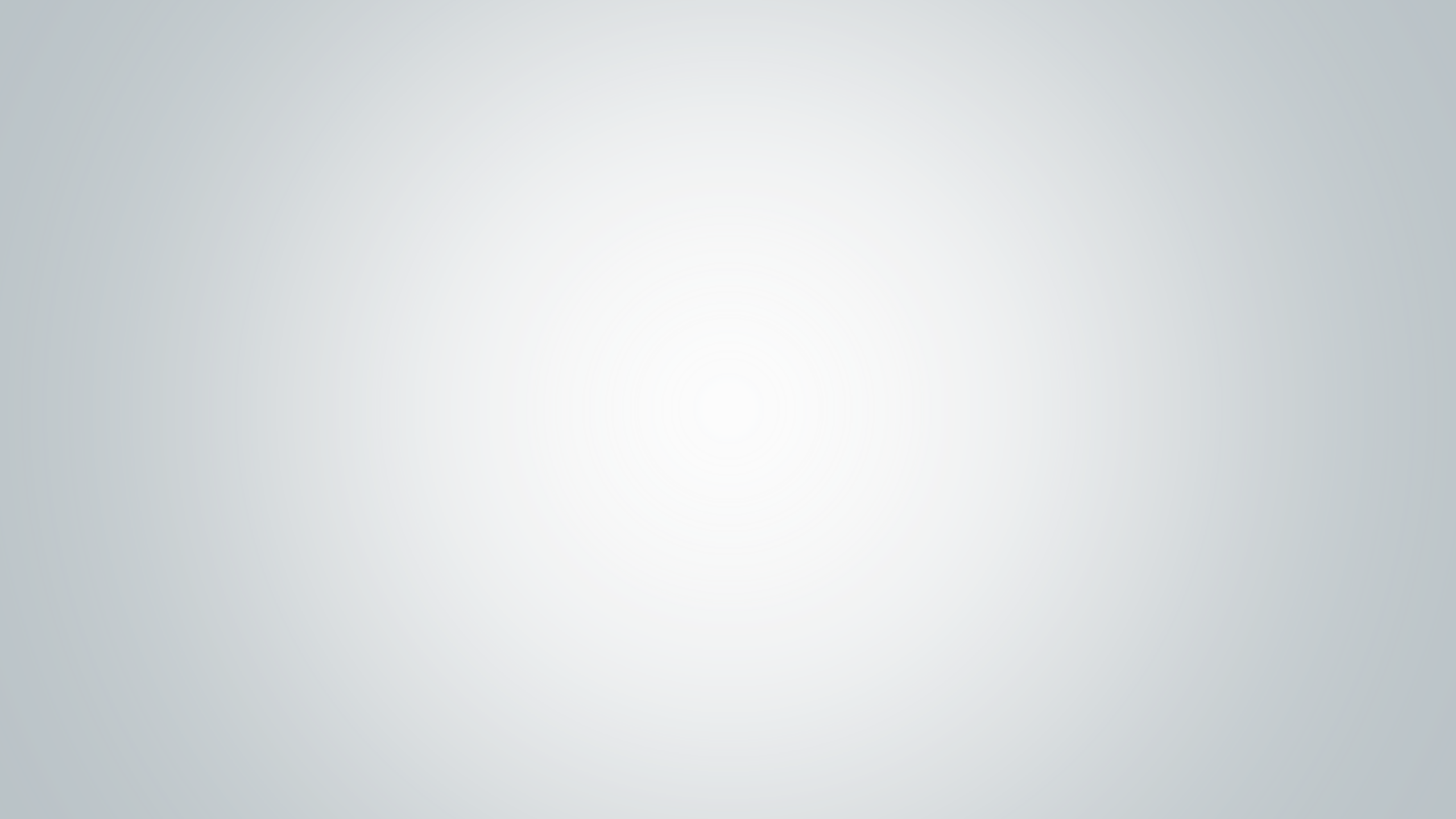 Asthma, Rhinitis & Sinusitis
Presented by :

Saja Zuaiter
Yaqin Majali 
Sadeen Zeineddin
Hammam Tarawneh
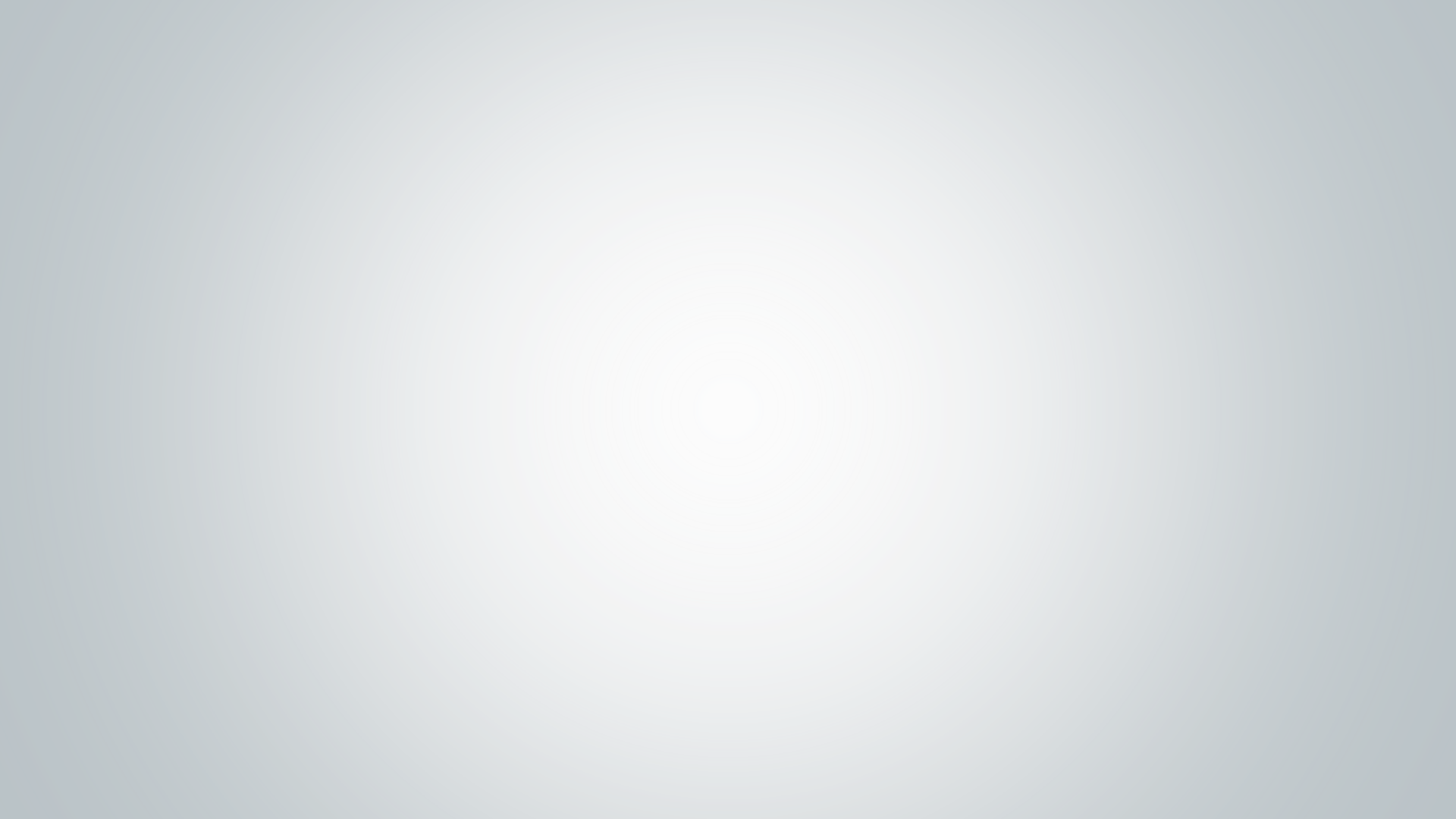 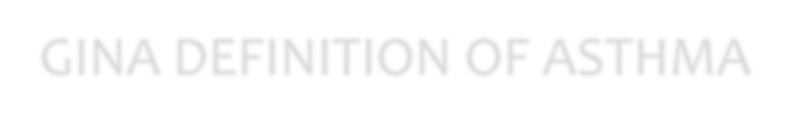 GINA DEFINITION OF ASTHMA
“Asthma is a heterogeneous disease, usually characterized by chronic airway inflammation. It is defined by the history of respiratory symptoms such as wheeze, shortness of breath, chest tightness and cough that vary over time and in intensity, together with variable expiratory airflow limitation”
Mechanisms Underlying the Definition of Asthma
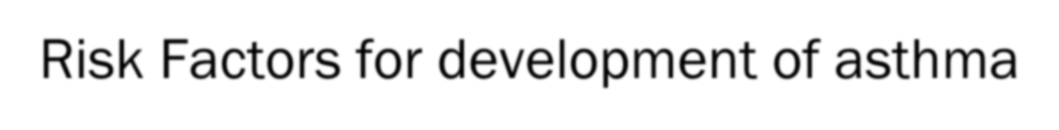 Risk Factors for development of asthma (Genetic, environmental)

INFLAMMATION
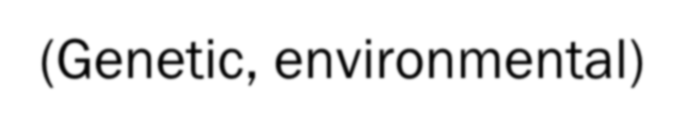 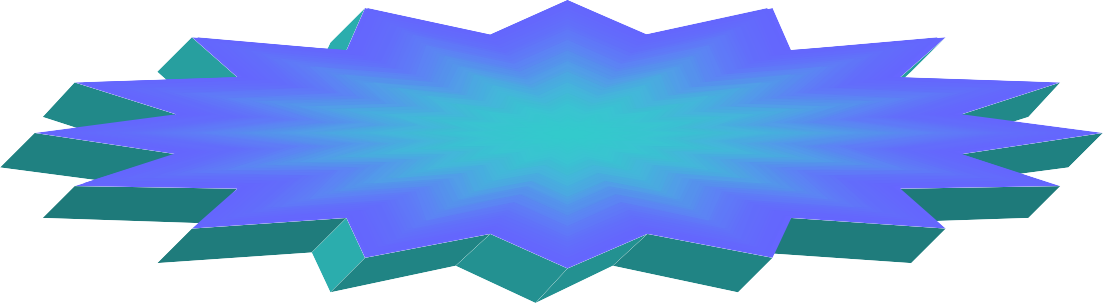 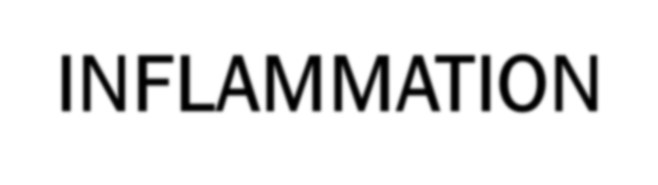 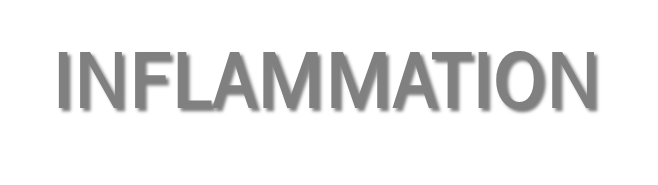 Airway Hyperresponsiveness
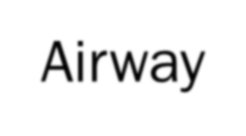 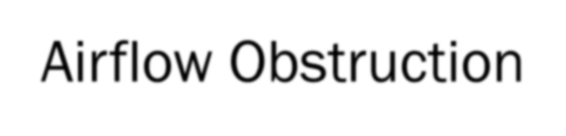 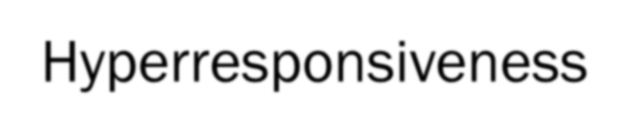 Airflow Obstruction
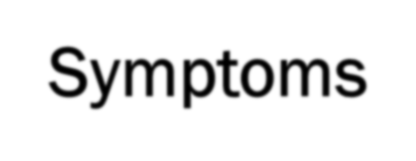 Symptoms
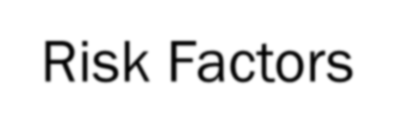 Risk Factors
(for exacerbations)
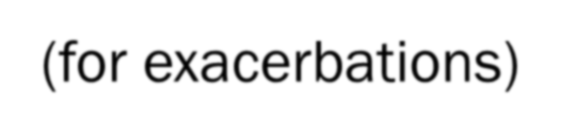 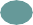 In non asthmatic patient, the muscles around the bronchial tubes are relaxed and the tissue is thin, allowing for easy airflow
In an asthmatic person, the muscles of bronchial tubes tighten and thicken, and the air passages become inflamed and mucus-filled, making it difficult for air to move.
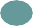 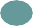 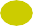 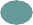 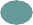 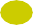 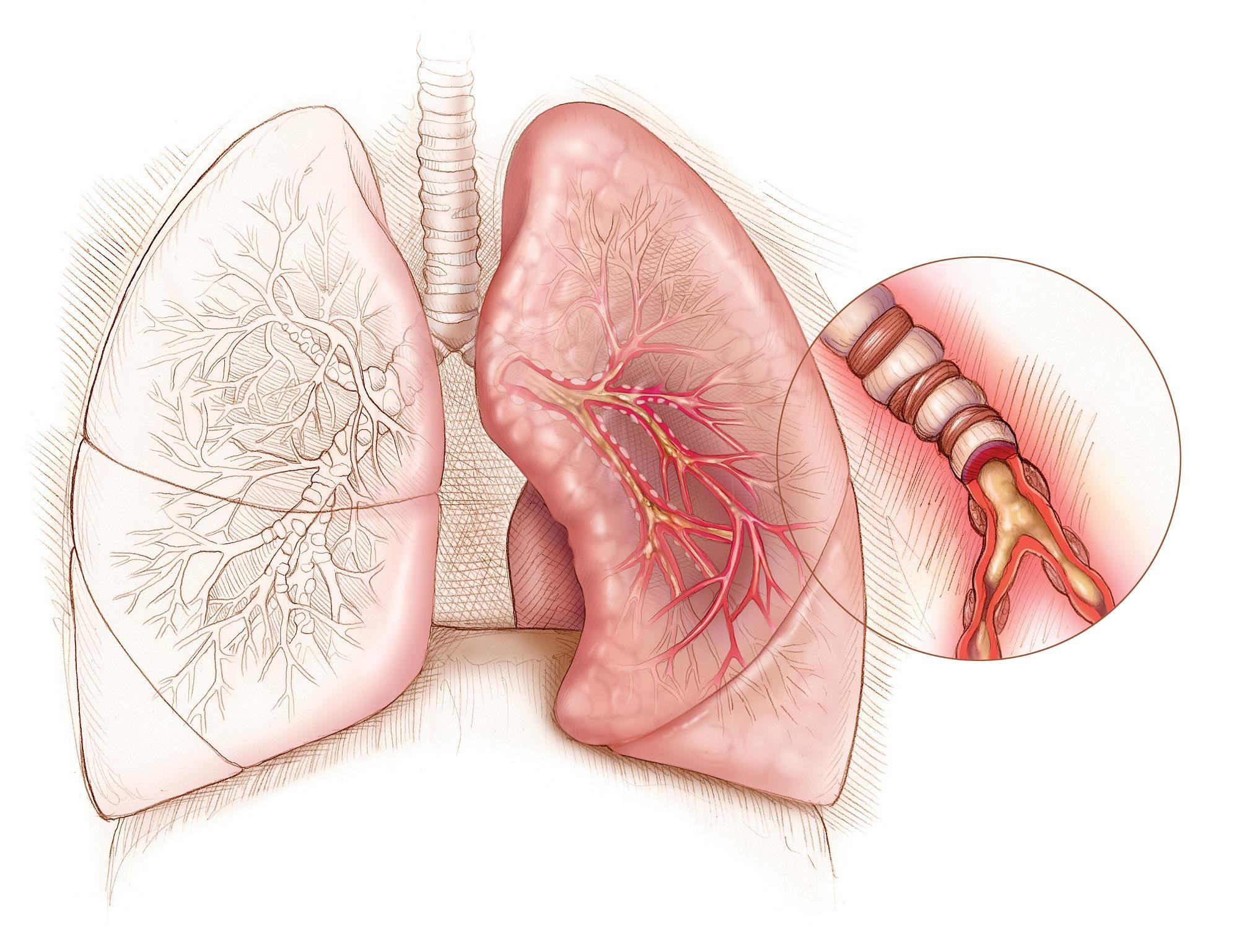 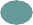 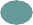 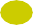 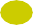 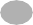 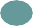 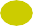 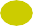 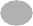 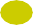 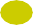 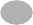 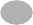 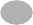 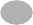 Inflamed bronchial
tube of an asthmatic
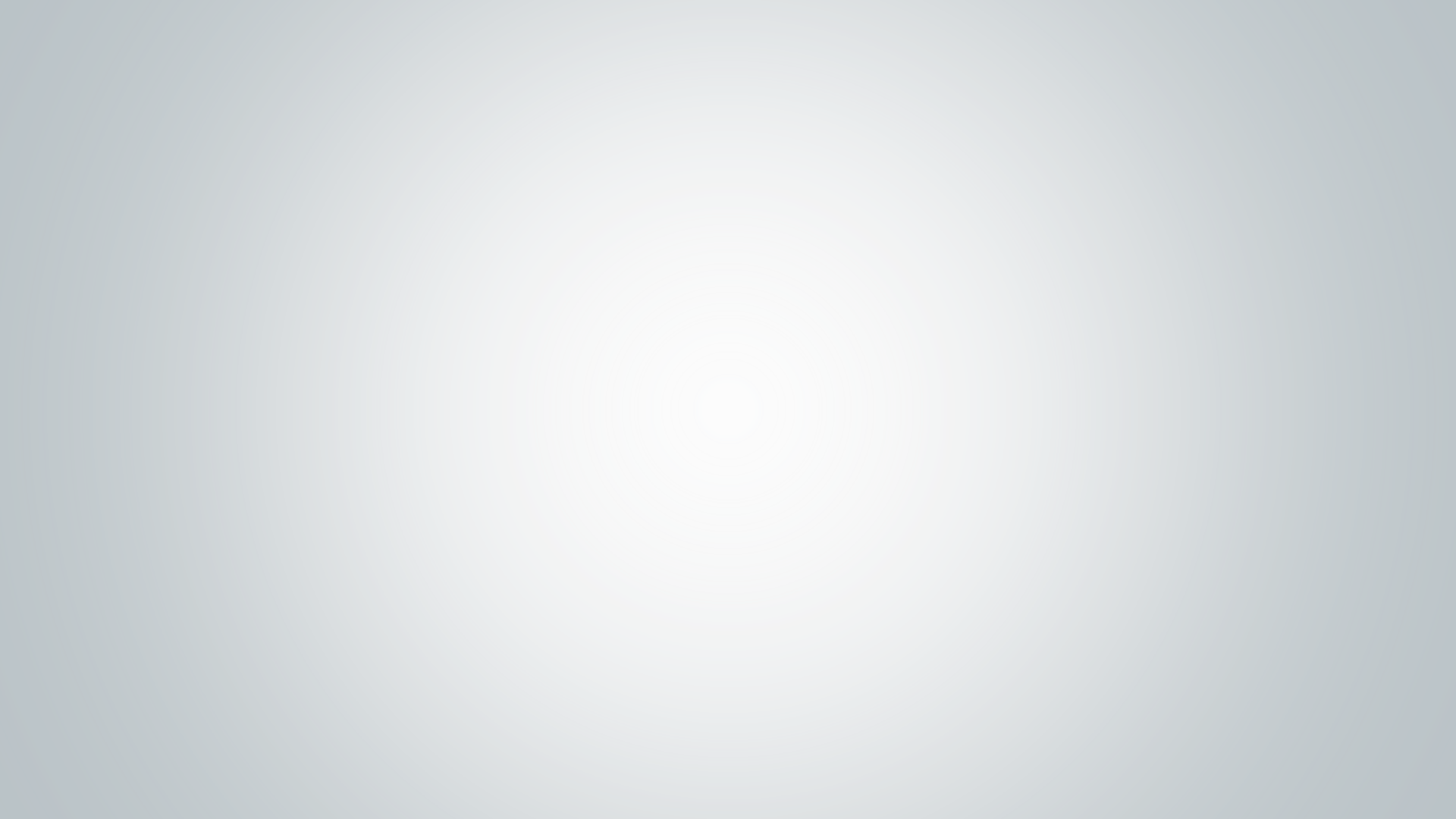 HISTORY
Most children who develop wheezing after age 5 have asthma, but most asthma starts before 5 years of age
In children ≤ 5 years, children may wheeze for different reasons, so the diagnosis of asthma has to be based largely on clinical judgment
A pattern of recurrent or persistent cough, wheeze and difficulty breathing is usually asthma
History of Atopy in the patient (eczema, allergic rhinitis, food allergy) or in the family
Ask about triggers
“red flags”: fever, FTT, chronic diarrhea, infiltrates on CXR, start in 1st month
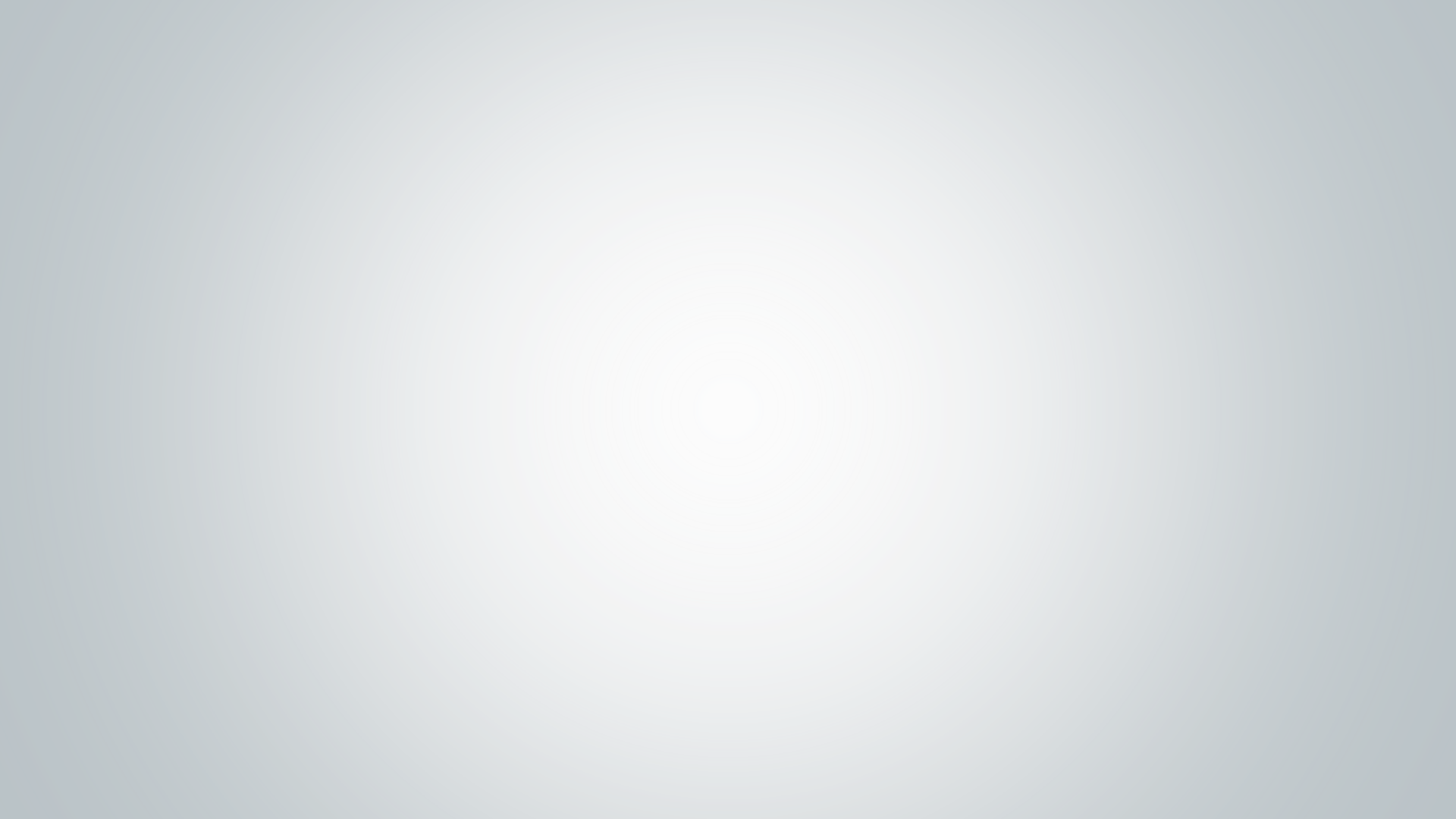 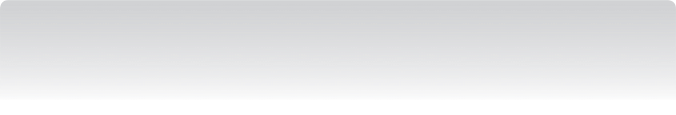 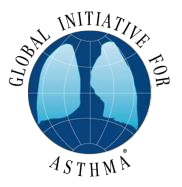 FEATURES SUGGESTING ASTHMA IN CHILDREN ≤5 YEARS
GINA 2014, Box 6-2
© Global Initiative for Asthma
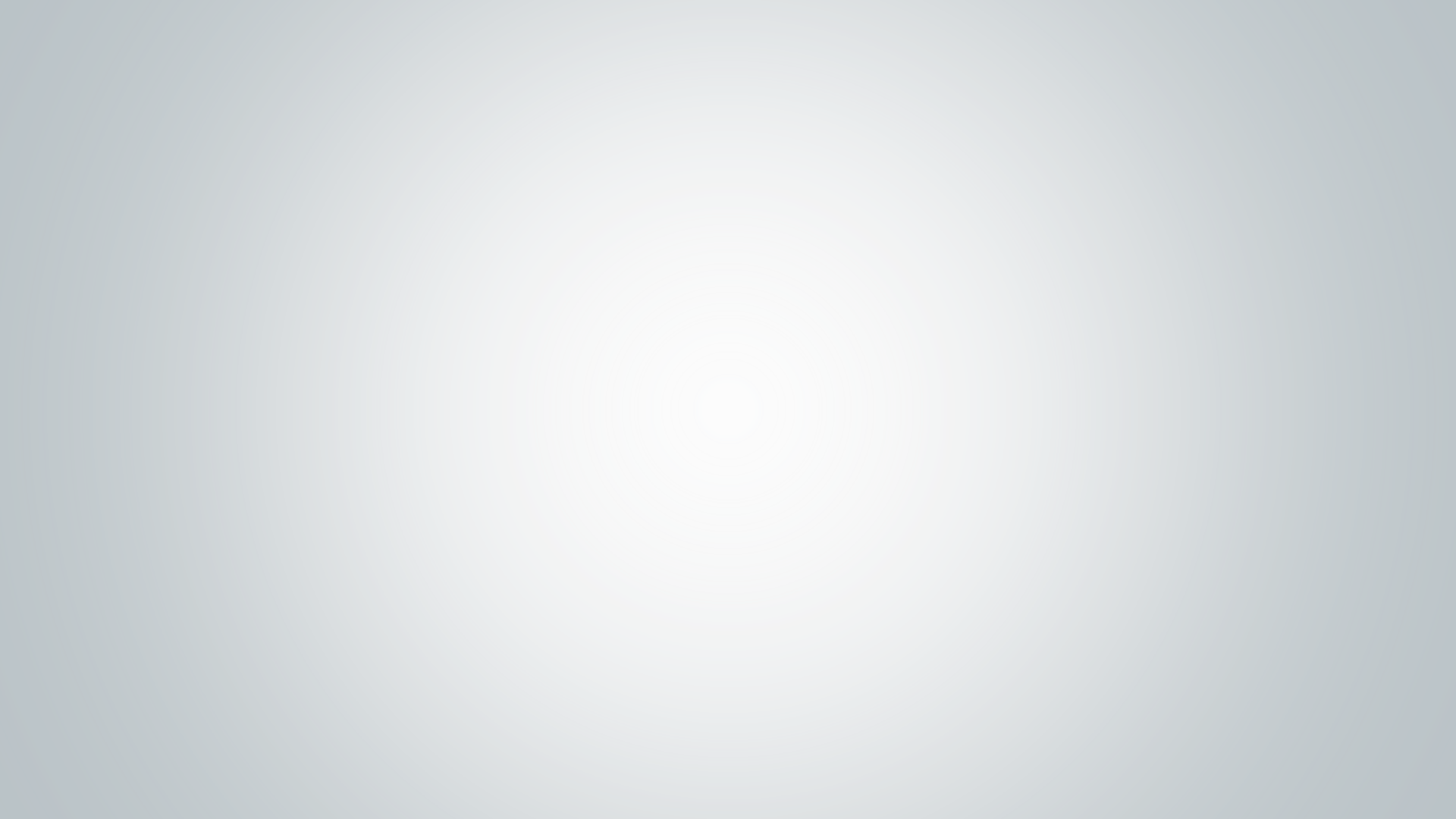 SYMPTOMS
Decreased probability that symptoms are due to asthma if:
Isolated cough with no other respiratory symptoms
Chronic production of sputum
Shortness of breath associated with dizziness, light-headedness or peripheral tingling
Chest pain
Exercise-induced dyspnea with noisy inspiration (stridor)
GINA 2014
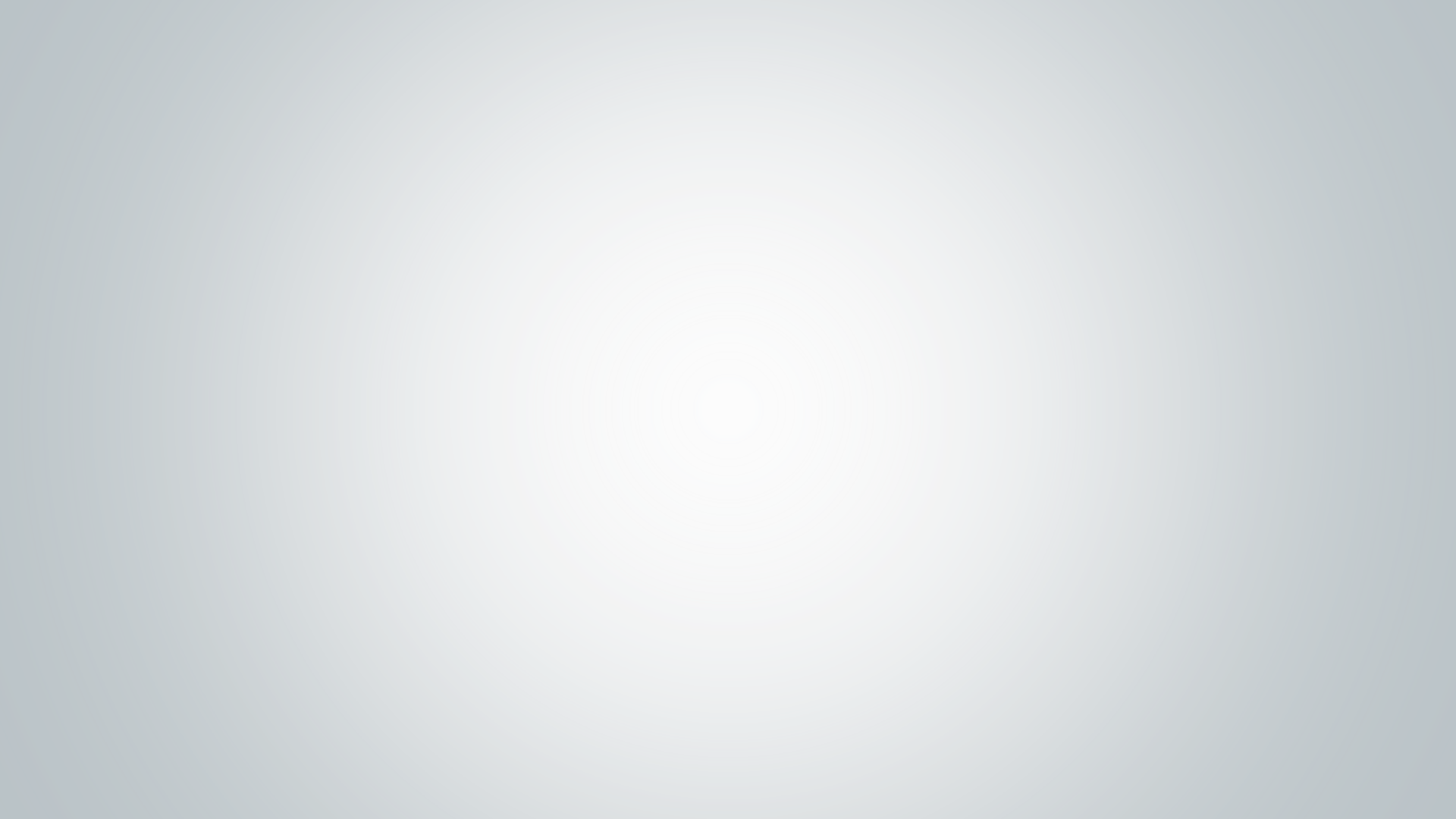 SYMPTOM PATTERNS IN CHILDREN ≤5 YEARS
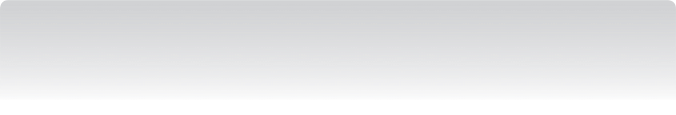 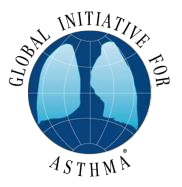 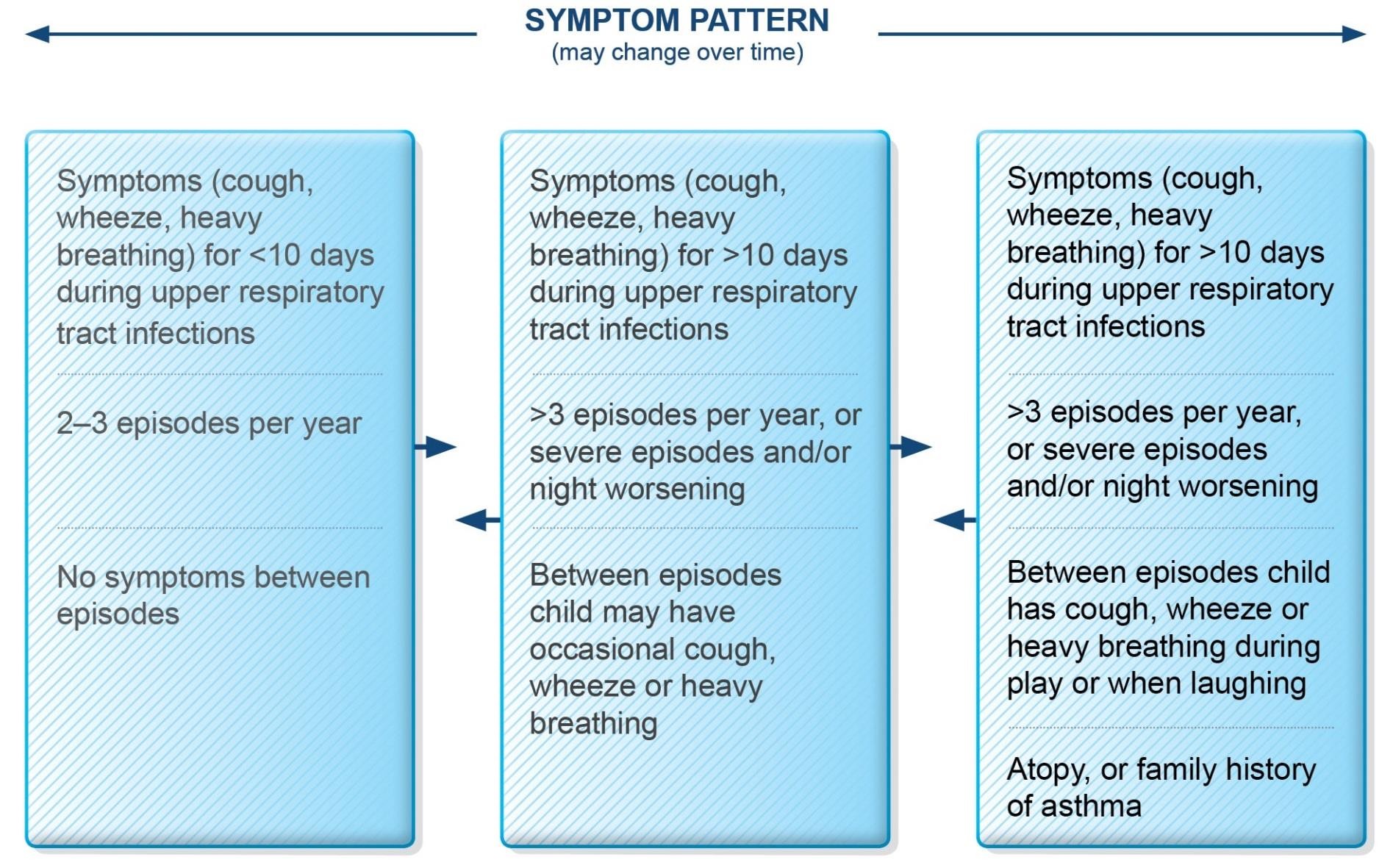 GINA 2014, Box 6-1 (2/2)
© Global Initiative for Asthma
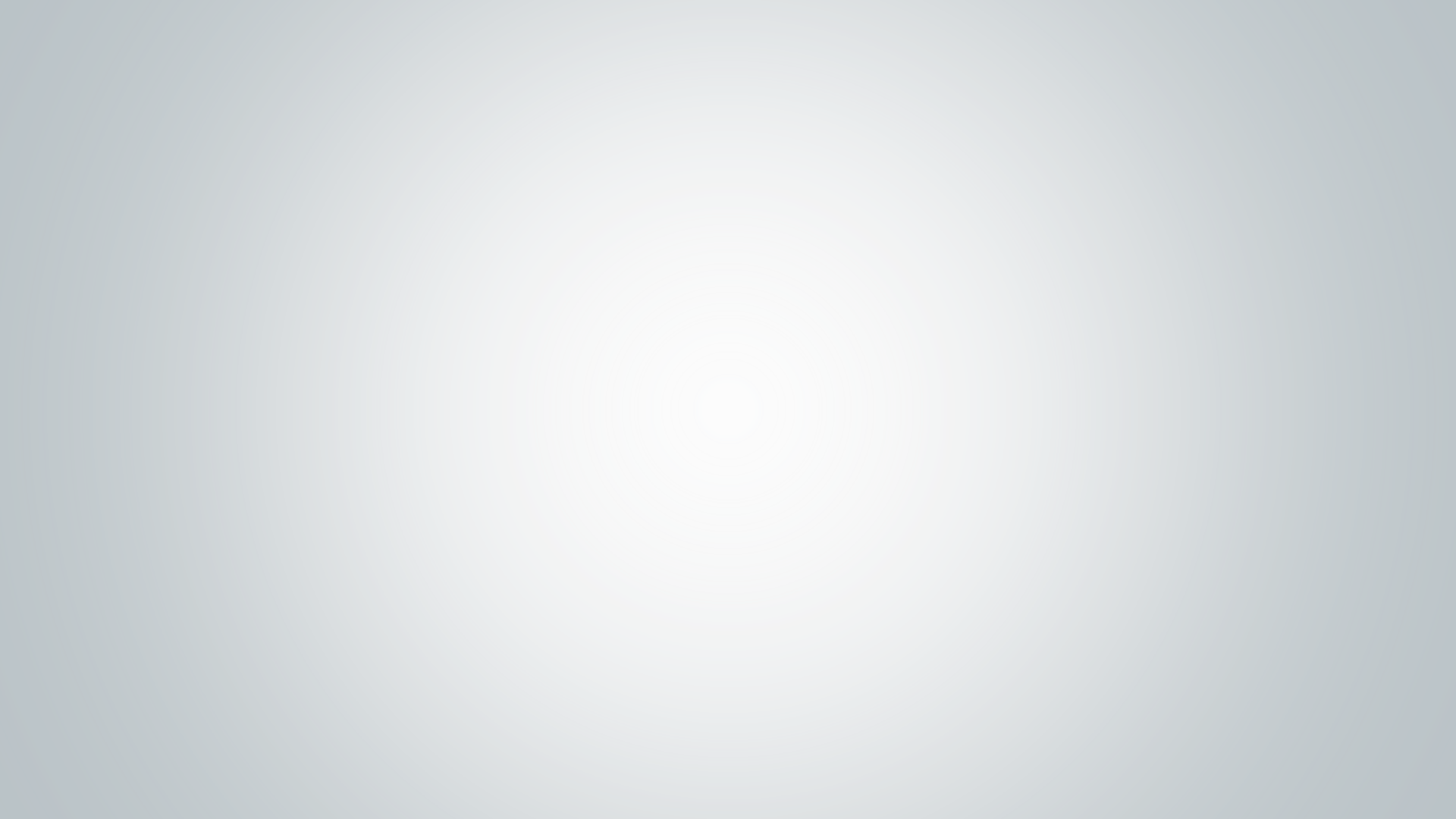 PHYSICAL EXAMINATION
Usually normal between episodes, signs of allergic rhinitis or eczema may be
present
When symptomatic, expiratory wheeze may be heard on auscultation, loud wheezes may be audible without a stethoscope, in severe exacerbations the chest may be “silent”
During exacerbations, signs of respiratory distress may appear
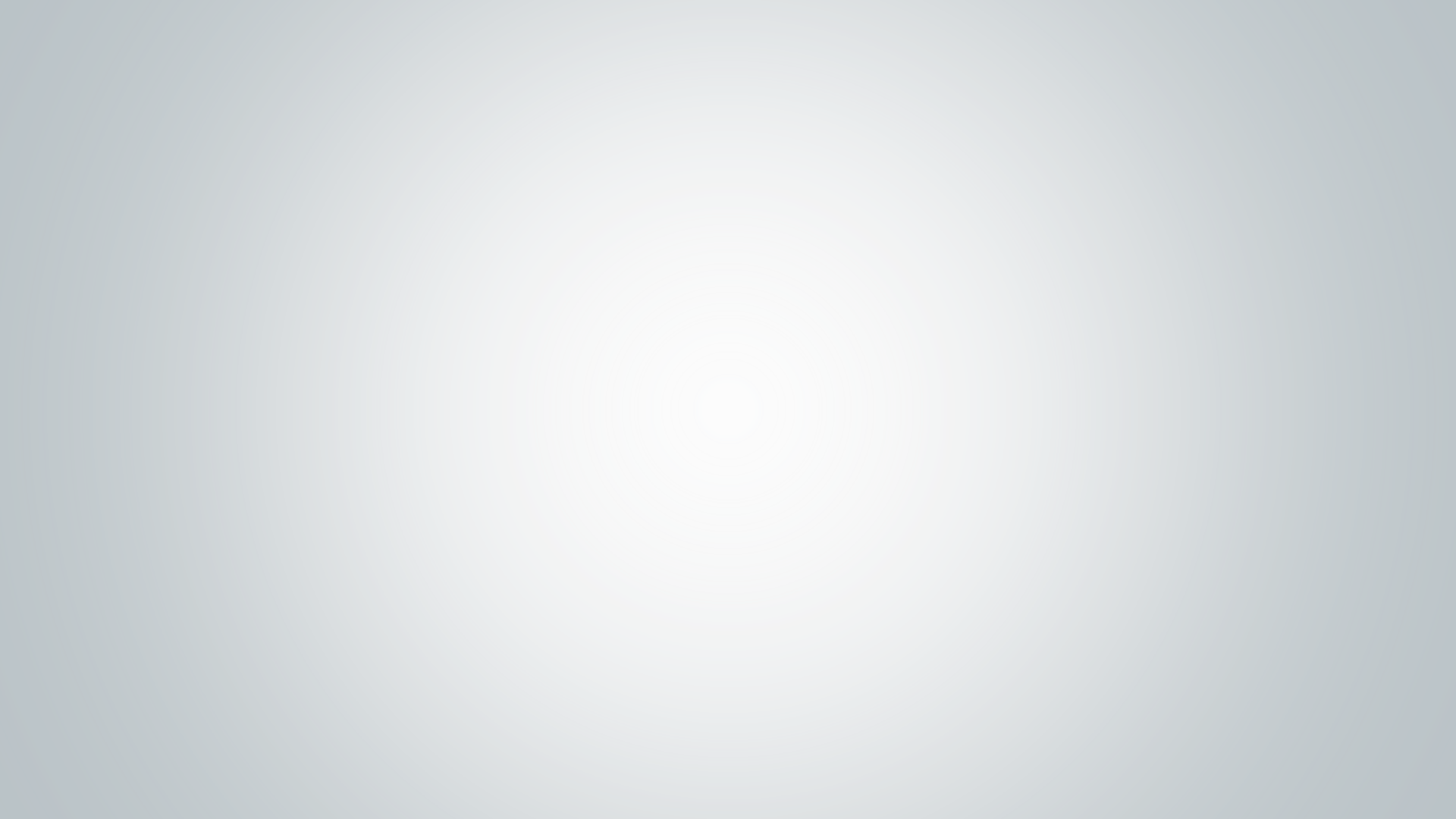 DIAGNOSIS OF ASTHMA
A history of characteristic symptom patterns: usually recurrent episodes of cough, wheeze and shortness of breath
Evidence of variable airflow limitation, from bronchodilator reversibility testing
or other tests
A useful method for confirming the diagnosis in children, especially when spirometry is not available or not possible, is a trial of treatment with short- acting bronchodilators and inhaled glucocorticosteroids. Marked clinical improvement during the treatment and deterioration when treatment is stopped supports a diagnosis of asthma
GINA 2014
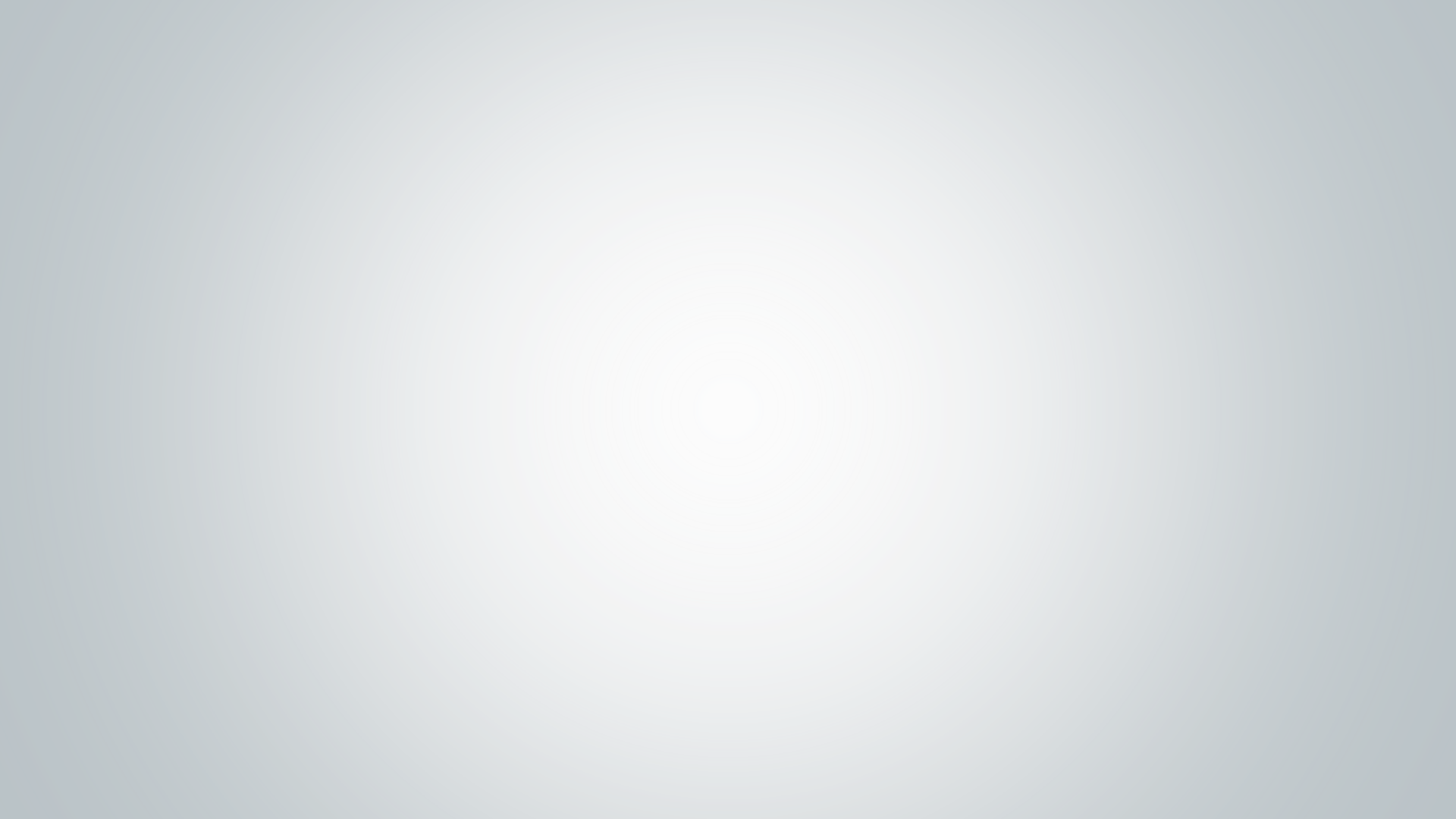 ASTHMA PREDICTIVE INDEX
It is used to predict the risk of asthma development at school age in preschool children. It has been used for screening high-risk groups for asthma development
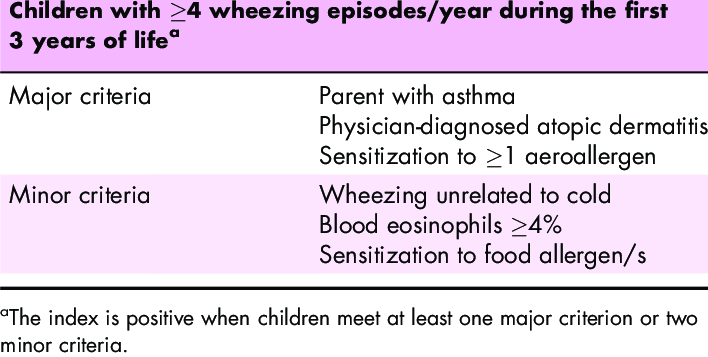 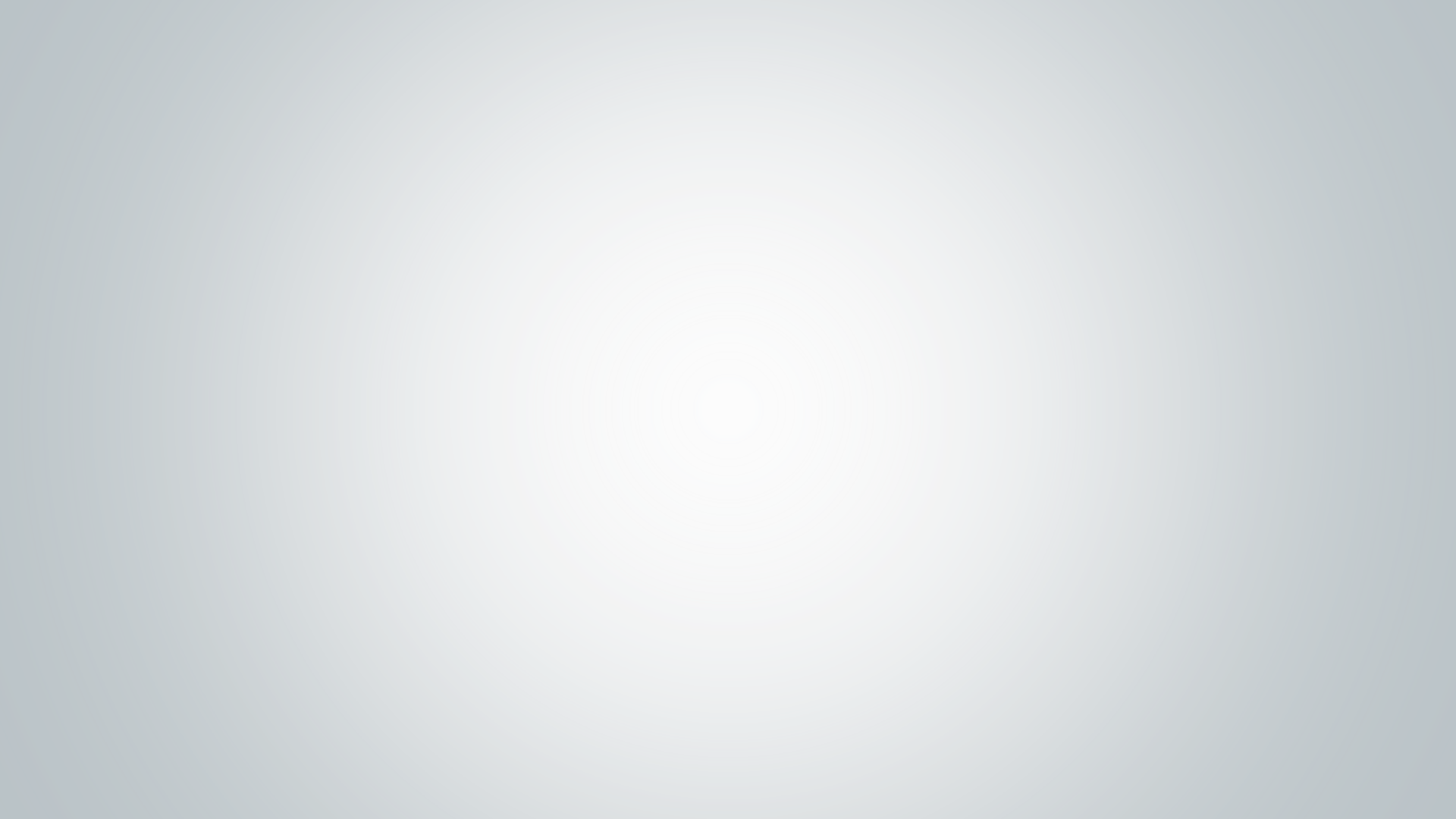 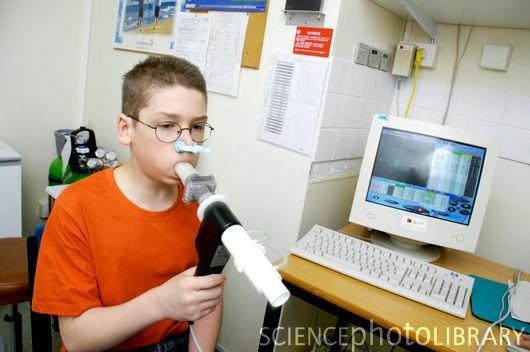 SPIROMETRY
Volume
Flow
Normal
FEV1
Asthma (after BD)
Normal
Asthma (before BD)
Asthma
(after BD)
Asthma (before BD)
1	2	3	4	5
Time (seconds)
Note: Each FEV1 represents the highest of
three reproducible measurements
Volume
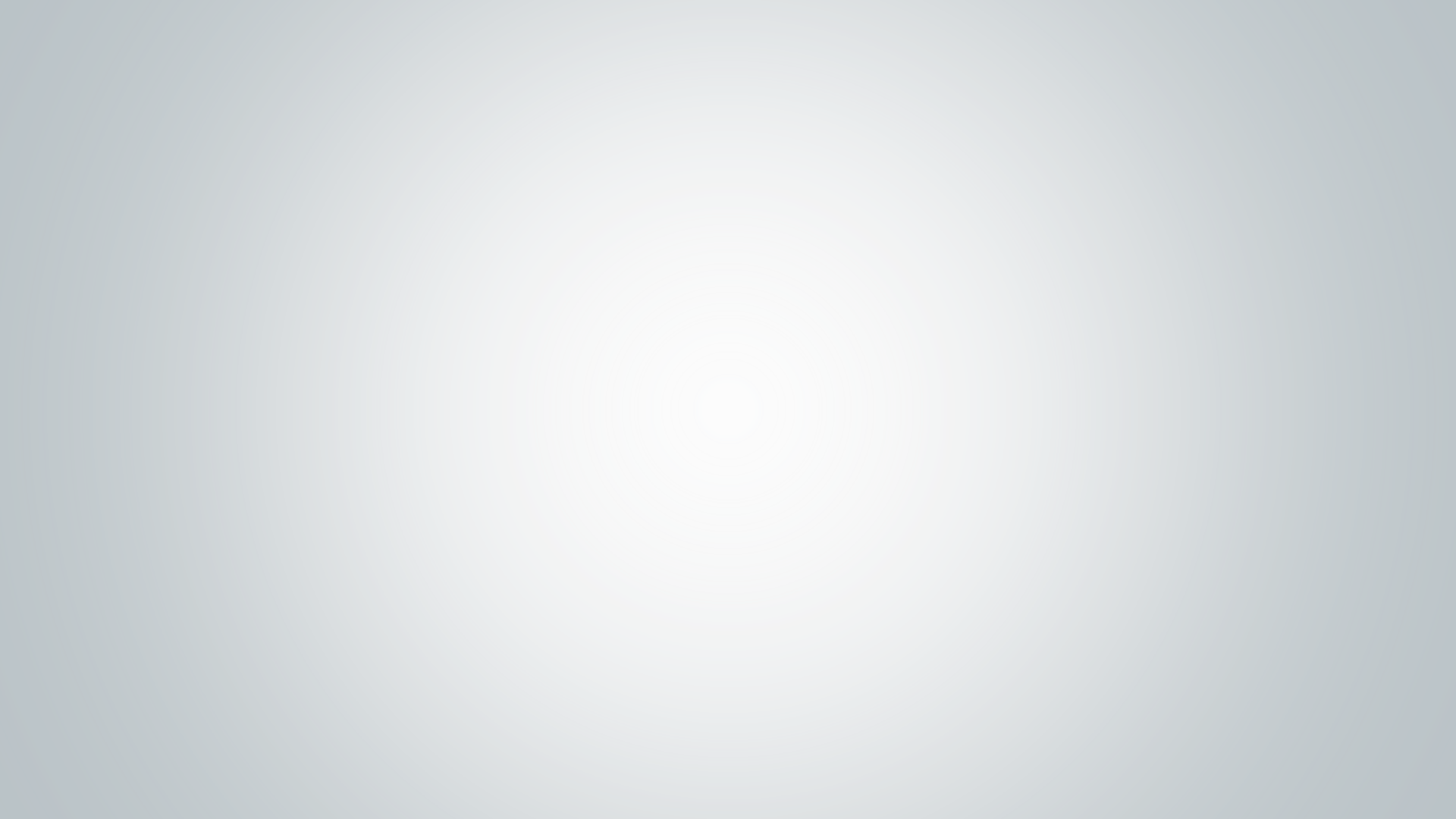 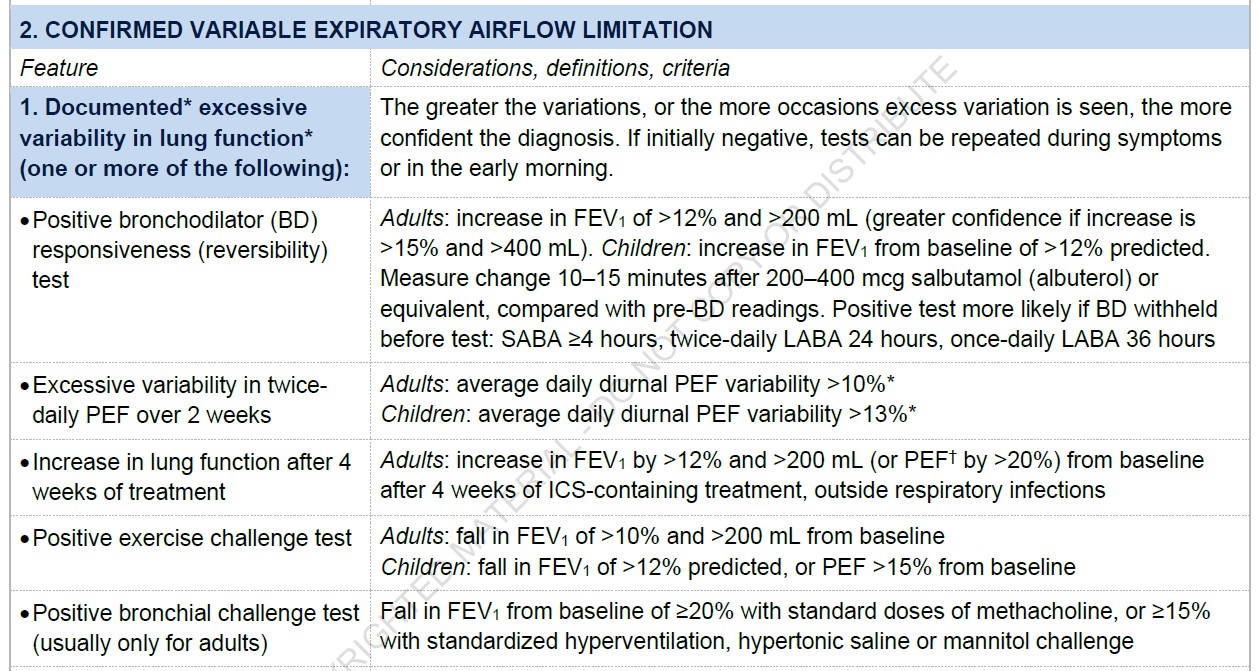 Measure change 10-15 minutes after salbutamol, compared with pre-BD readings. (SABA should be withheld ≥4 hr before test, LABA BID 24 hr, LABA once daily 36 hr)

Children: Increase in FEV1 from baseline of >12% predicted
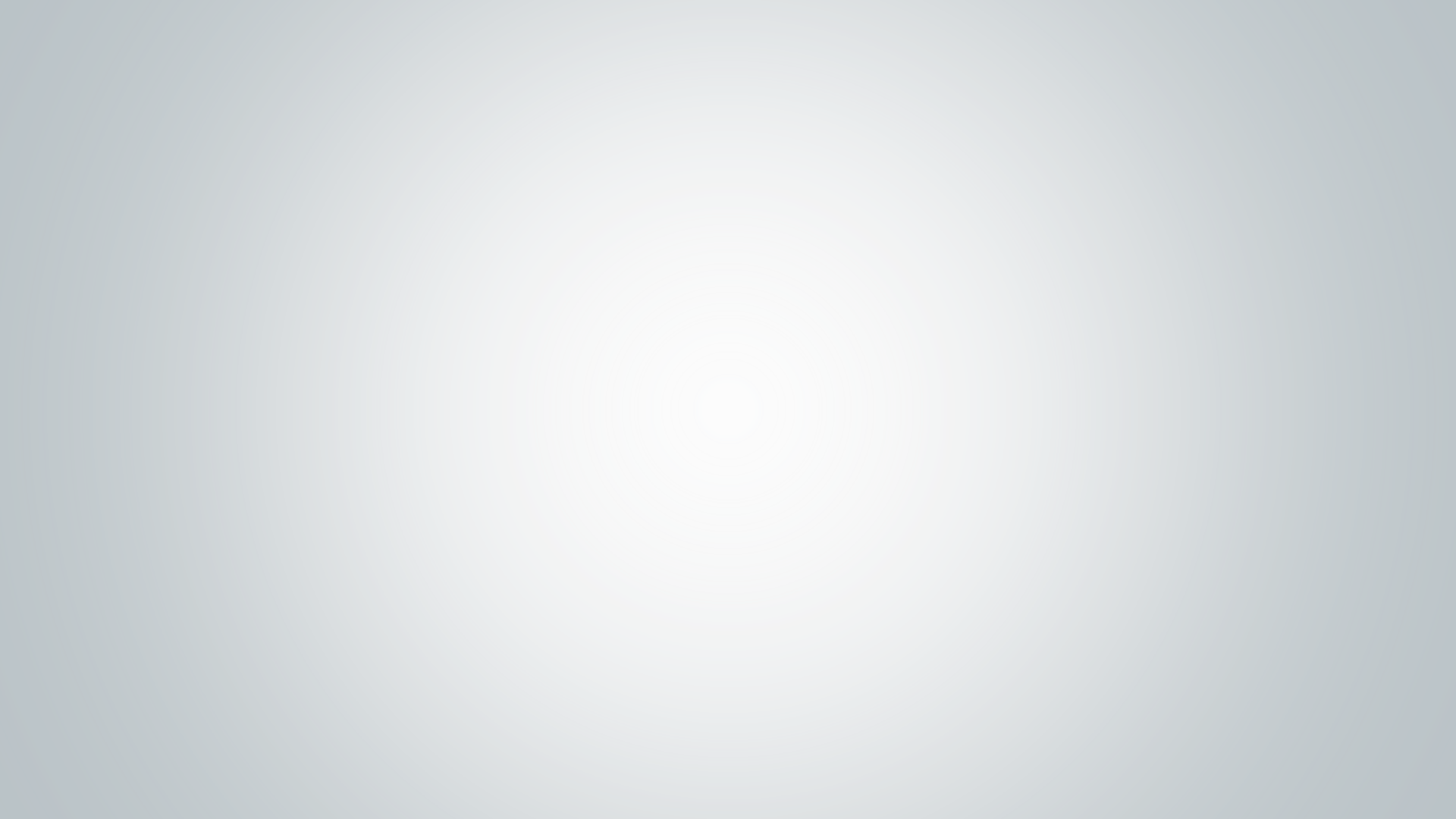 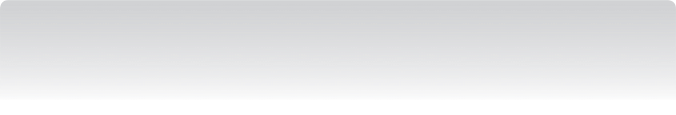 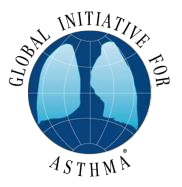 COMMON DIFFERENTIAL DIAGNOSES OF ASTHMA IN CHILDREN ≤5 YEARS
GINA 2014, Box 6-3 (1/2)
© Global Initiative for Asthma
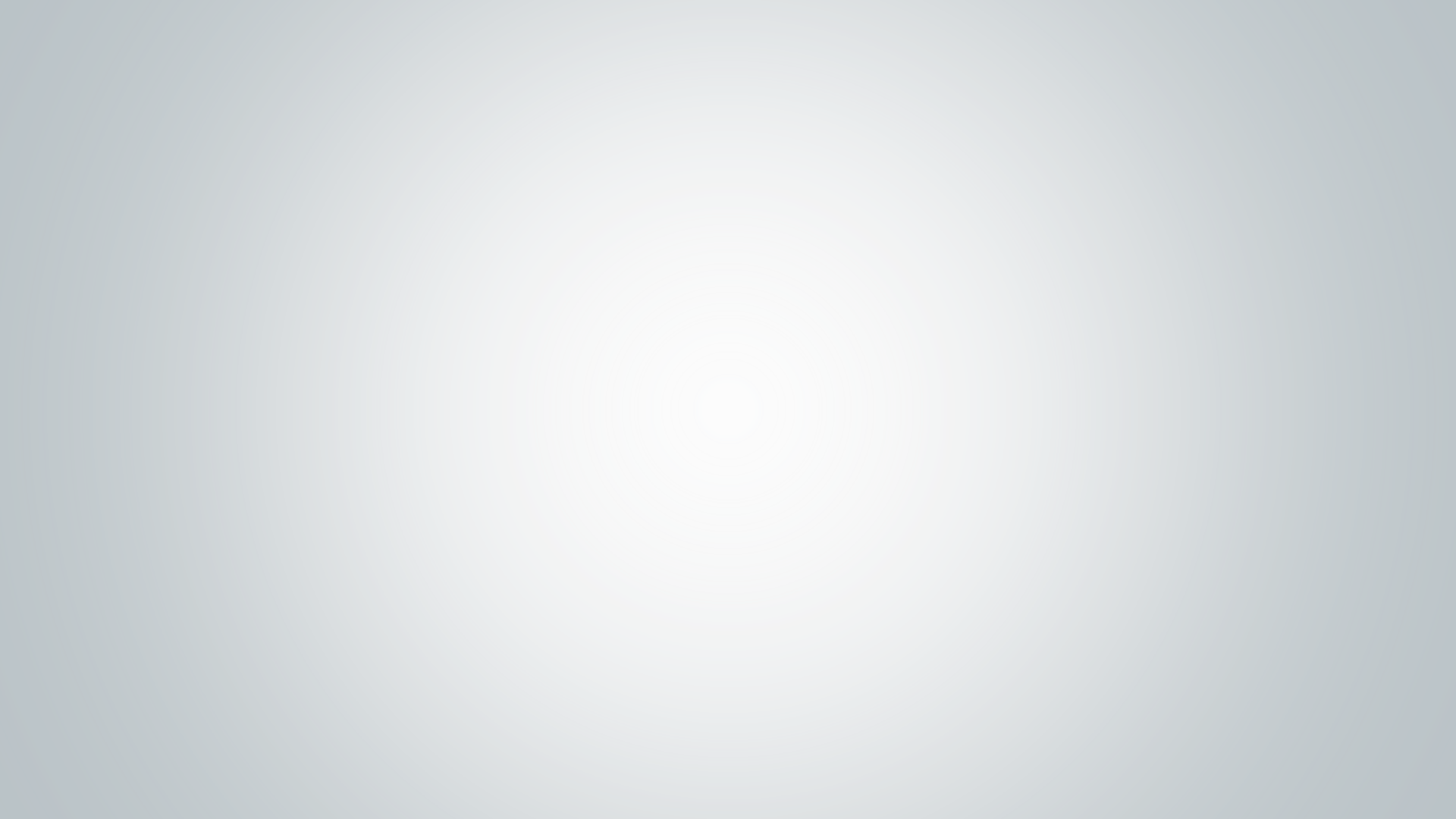 COMMON DIFFERENTIAL DIAGNOSES OF ASTHMA IN CHILDREN ≤5 YEARS (CONTINUED)
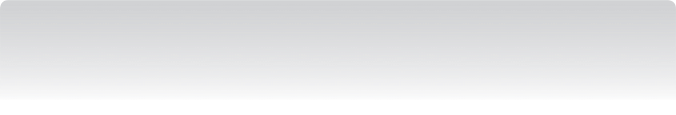 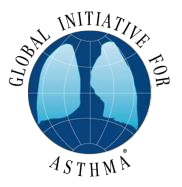 GINA 2014, Box 6-3 (2/2)
© Global Initiative for Asthma
MANAGEMENT
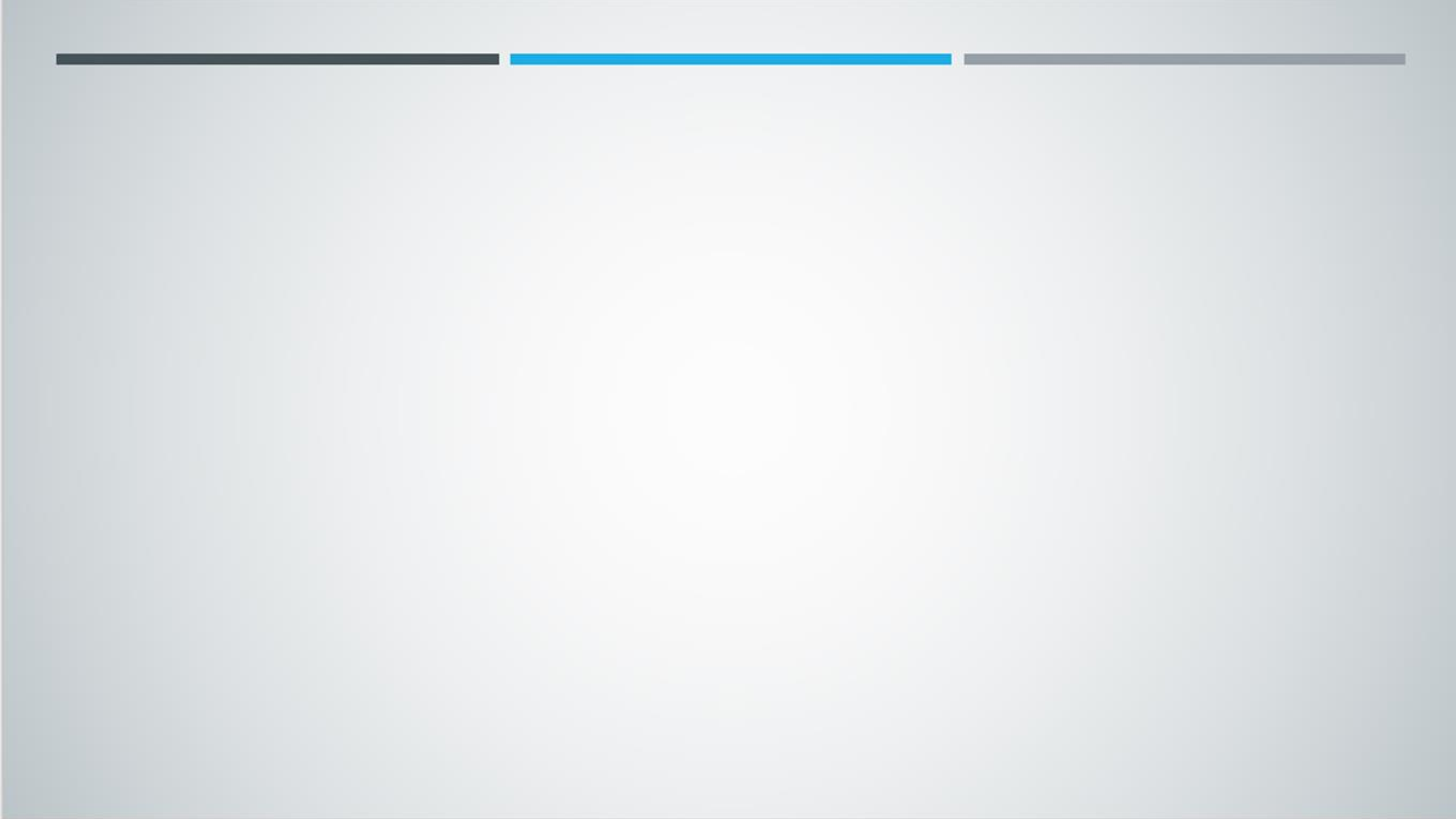 Goals of asthma management
The long-term goals of asthma management are
Symptom control: to achieve good control of symptoms and maintain normal activity
levels
Risk reduction: to minimize future risk of exacerbations, fixed airflow limitation and medication side-effects

Clinical Control of Asthma
No (or minimal)* daytime symptoms
No limitations of activity
No nocturnal symptoms
No (or minimal)* need for rescue medication
Normal lung function
No exacerbations
* Minimal = twice or less per week
Treating to control symptoms and minimize risk
Establish a patient-doctor partnership:
Communication, education
Explain the nature of the disease and the overall management plan
Demonstrate how to use medications & devices (inhalers, spacer)
Discuss family’s concerns, especially “steroid-phobia” & “inhaler-phobia”
Manage asthma in a continuous cycle:
Assess
Adjust treatment (pharmacological and non-pharmacological)
Review the response
Teach and reinforce essential skills
Inhaler skills
Adherence
Guided self-management education:
Written asthma action plan, Self-monitoring, Regular medical review
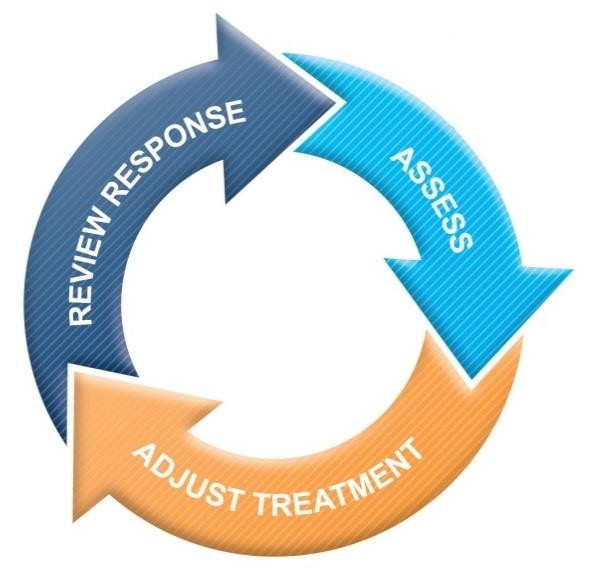 GINA 2014
Asthma treatment is a dynamic process involving continuous assessment, treatment adjustments, and patient response evaluation, focusing on symptom control and future risk factors.
1- Making decisions about asthma treatment
Individual patient care:
Considers patient-specific characteristics and phenotypes.(Ie. predict the risk of exacerbations and adverse outcomes, as well as the likely response to treatment.)
Population-level decisions:
Based on the best treatments for the
majority of patients. (Eg. National guidelines)
2- Reduce exposure to risk factors
Stay away from tobacco smoke
Patients should not avoid exercise
Identify other triggers and avoid them, although of less proven clinical benefit
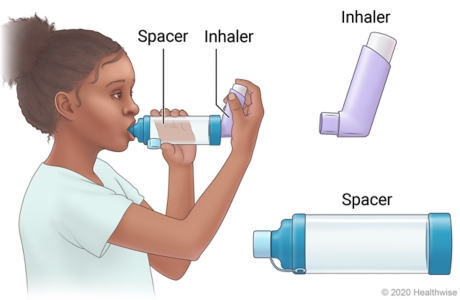 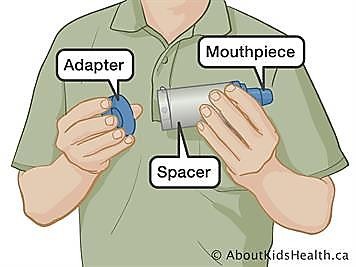 Spacers may be used in children, those experiencing side effects from steroid inhalers, or people having difficulty with inhaler technique
MEDICATIONS – Controllers:
Inhaled glucocorticosteroids: Budesonide, Fluticasone, Beclomethasone, Mometasone
Leukotriene modifiers: Montelukast
Long-acting β2-agonists: Salmeterol, Formoterol
Long-acting anti-cholinergic: Tiotropium
Methylxanthines: Theophylline
Systemic glucocorticosteroids
“Biologics”: Anti-IgE: omalizumab, anti-IL4 & 5: dupilumab, benralizumab, mepolizumab, anti-TSLP: tezepelumab
Immunotherapy
MEDICATIONS – Relievers:
Rapid-acting inhaled β-agonists: Salbutamol (Albuterol), epinephrine, Terbutaline, (formoterol)
Anticholinergics: Ipratropium
Systemic glucocorticosteroids: Methylprednisolone, Prednisolone, Prednisone, Dexamethasone, hydrocortisone
Mg sulfate
Methylxanthines: Aminophylline
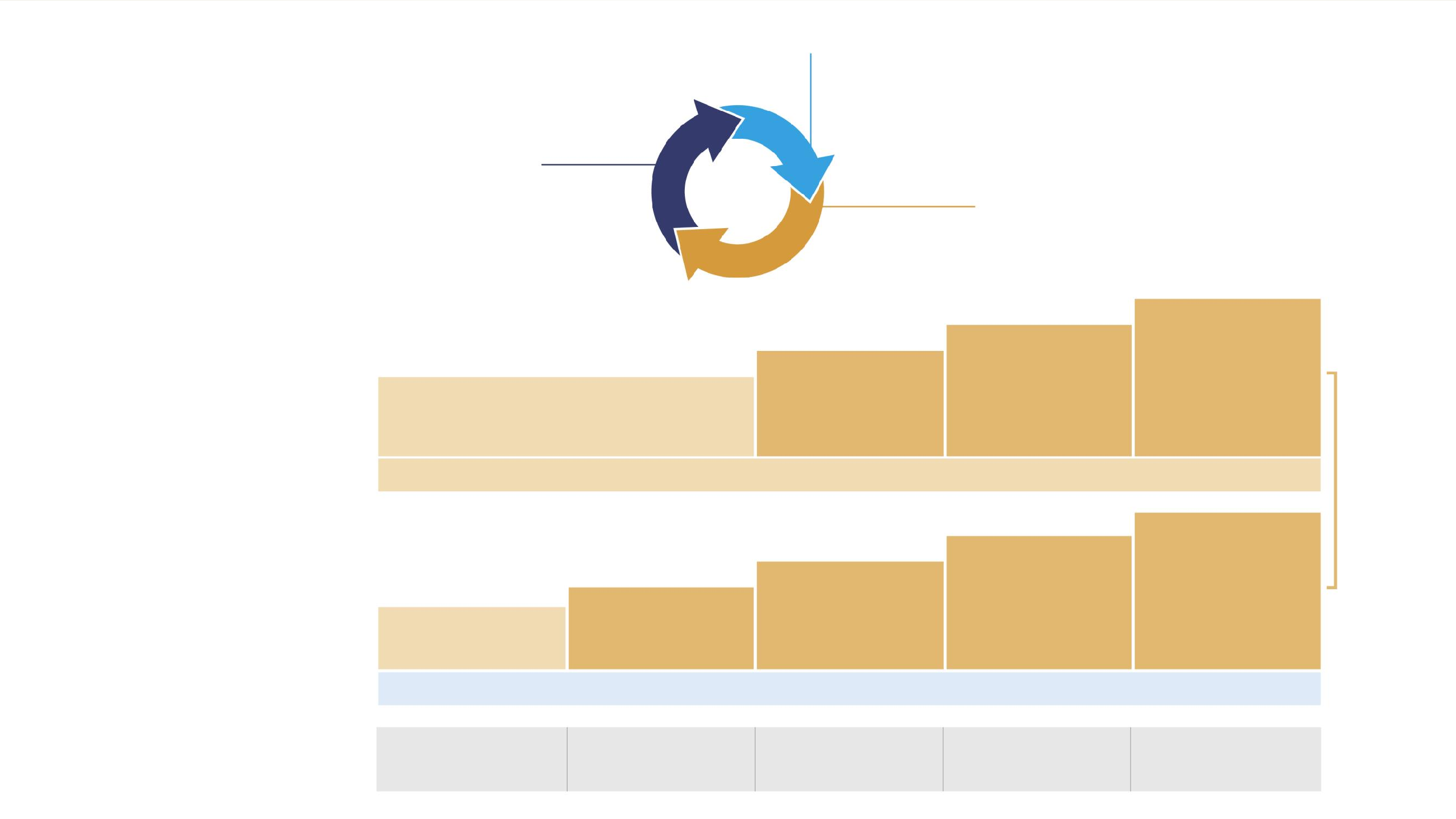 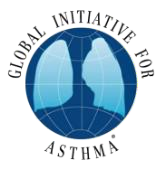 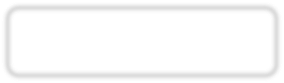 Adults & adolescents 12+ years
Confirmation of diagnosis if necessary Symptom control & modifiable
risk factors (see Box 2-2B)
Comorbidities
Inhaler technique & adherence Patient preferences and goals
Personalized asthma management
Assess, Adjust, Review
for individual patient needs
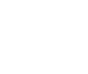 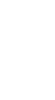 Symptoms Exacerbations Side-effects Lung function
Patient satisfaction
Treatment of modifiable risk factors
and comorbidities
Non-pharmacological strategies
Asthma medications (adjust down/up/between tracks) Education & skills training
STEP 5
Add-on LAMA
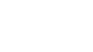 STEP 4
Medium dose maintenance ICS-formoterol
Refer for assessment of phenotype. Consider high dose maintenance ICS-formoterol,
± anti-IgE, anti-IL5/5R, anti-IL4R, anti-TSLP
STEP 3
Low dose maintenance ICS-formoterol
STEPS 1 – 2
As-needed low dose ICS-formoterol
CONTROLLER and
PREFERRED RELIEVER
(Track 1). Using ICS-formoterol as reliever reduces the risk of
exacerbations compared with using a SABA reliever
See GINA
severe
asthma guide
RELIEVER: As-needed low-dose ICS-formoterol
STEP 5
Add-on LAMA
Refer for assessment of phenotype. Consider high dose maintenance ICS-LABA, ± anti-IgE,
anti-IL5/5R, anti-IL4R, anti-TSLP
STEP 4
Medium/high dose maintenance ICS-LABA
STEP 3
Low dose maintenance ICS-LABA
STEP 2
Low dose
maintenance ICS
CONTROLLER and
ALTERNATIVE RELIEVER
(Track 2). Before considering a regimen with SABA reliever,
check if the patient is likely to be adherent with daily controller
STEP 1
Take ICS whenever SABA taken
RELIEVER: As-needed short-acting beta2-agonist
Add azithromycin (adults) or LTRA. As last resort consider adding low dose OCS but consider side-effects
© Global Initiative for Asthma, www.ginasthma.org
Other controller options for either track (limited indications, or less evidence for efficacy or safety)
Add LAMA or LTRA or HDM SLIT, or switch to high dose ICS
Low dose ICS whenever SABA taken, or daily LTRA, or add HDM SLIT
Medium dose ICS, or add LTRA, or add HDM SLIT
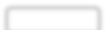 GINA 2022, Box 3-5A
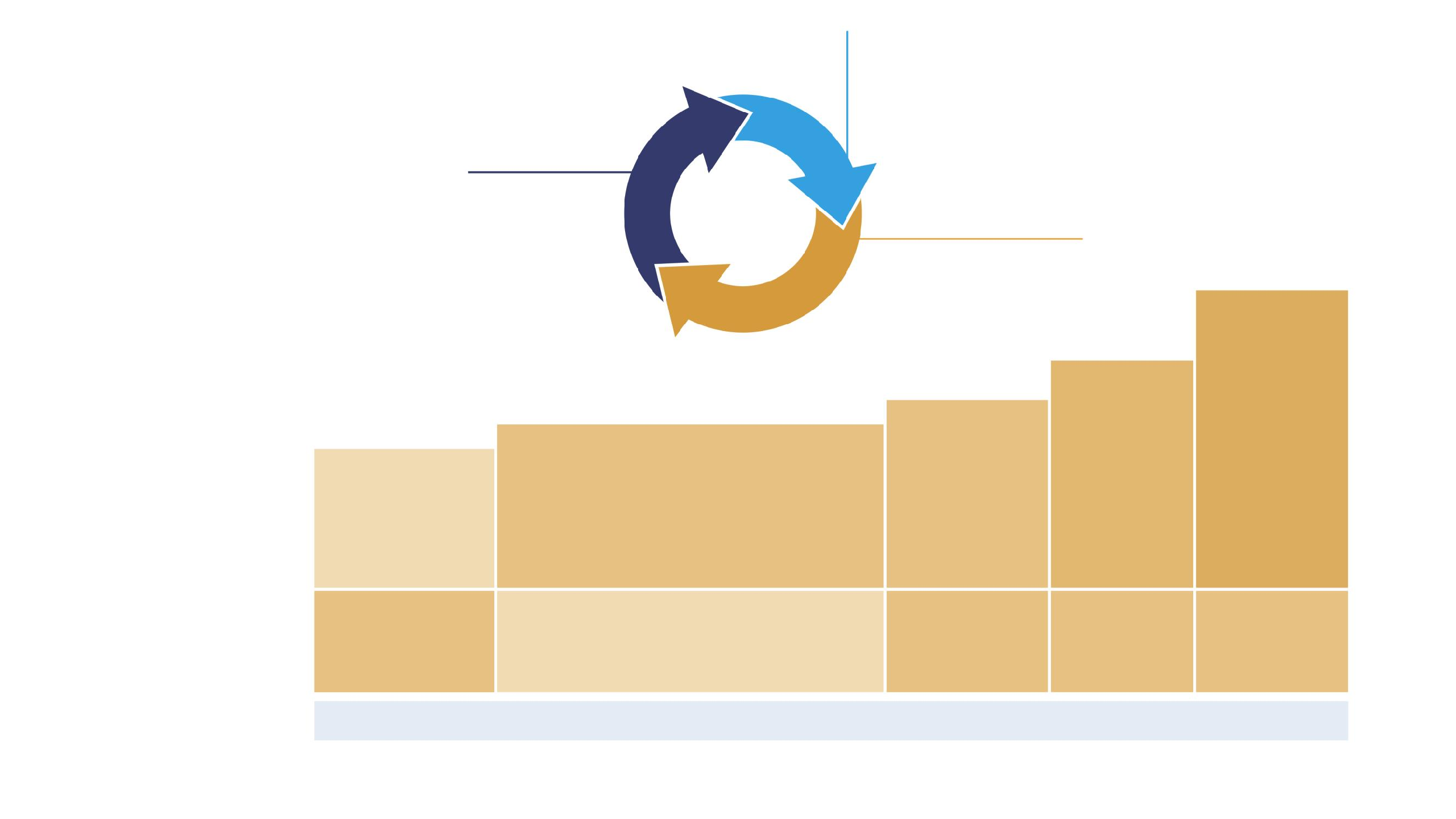 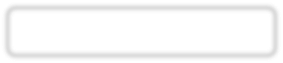 Children 6-11 years
Confirmation of diagnosis if necessary Symptom control & modifiable
risk factors (see Box 2-2B)
Comorbidities
Inhaler technique & adherence
Child and parent preferences and goals
Personalized asthma management:
Assess, Adjust, Review
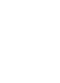 Symptoms Exacerbations Side-effects Lung function
Child and parent satisfaction
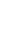 Treatment of modifiable risk factors & comorbidities
Non-pharmacological strategies
Asthma medications (adjust down or up)
Education & skills training

STEP 4
Medium dose
STEP 5
Refer for phenotypic assessment
± higher dose ICS-LABA or
add-on therapy,
e.g. anti-IgE,
anti-IL4R
Asthma medication options: Adjust treatment up and down for individual child’s needs
STEP 3
Low dose ICS- LABA, OR medium dose ICS, OR
very low dose*
ICS-formoterol maintenance and reliever (MART)
ICS-LABA,
OR low dose† ICS-formoterol maintenance and reliever therapy (MART).
Refer for expert advice
STEP 2
Daily low dose inhaled corticosteroid (ICS)
(see table of ICS dose ranges for children)
STEP 1
Low dose ICS taken whenever SABA taken
PREFERRED CONTROLLER
to prevent exacerbations and control symptoms
Daily leukotriene receptor antagonist (LTRA), or low dose ICS taken whenever SABA taken
Low dose ICS + LTRA
Add tiotropium or add LTRA
Add-on anti-IL5 or, as last resort, consider add-on
low dose OCS, but
consider side-effects
Consider daily low dose ICS
Other controller options (limited indications, or less evidence for efficacy or safety)
RELIEVER
As-needed short-acting beta2-agonist (or ICS-formoterol reliever in MART in Steps 3 and 4)
*Very low dose: BUD-FORM 100/6 mcg
†Low dose: BUD-FORM 200/6 mcg (metered doses).
Box 3-5B
© Global Initiative for Asthma 2022, www.ginasthma.org
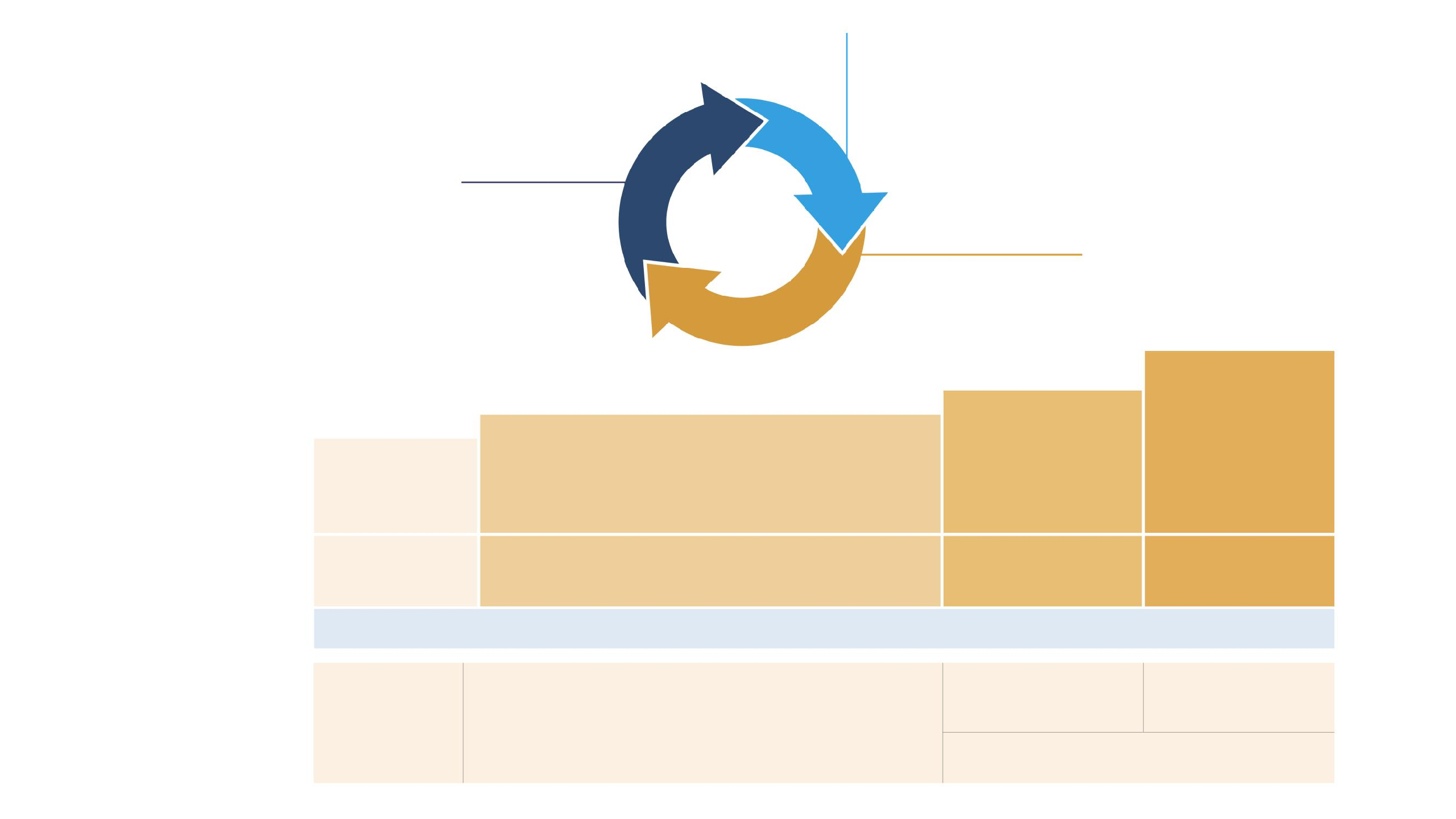 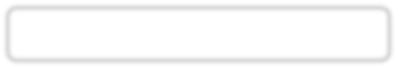 Children 5 years and younger
Exclude alternative diagnoses Symptom control & modifiable risk factors
Comorbidities
Inhaler technique & adherence
Parent preferences and goals
Personalized asthma management:
Assess, Adjust, Review response
Symptoms Exacerbations Side-effects Parent satisfaction
Treat modifiable risk factors and comorbidities
Non-pharmacological strategies
Asthma medications Education & skills training
Asthma medication options: Adjust treatment up and down for individual child’s needs
STEP 4
STEP 3
Continue controller & refer for specialist assessment
STEP 2
Daily low dose inhaled corticosteroid (ICS)
(see table of ICS dose ranges for pre-school children)
Double ‘low dose’ ICS
STEP 1
PREFERRED CONTROLLER CHOICE
Other controller options (limited indications, or less evidence for efficacy or safety)
RELIEVER
CONSIDER THIS STEP FOR
CHILDREN WITH:
Consider intermittent short course ICS at onset of viral illness
Daily leukotriene receptor antagonist (LTRA), or intermittent short course of ICS at onset of respiratory illness
Low dose ICS + LTRA Consider specialist referral
Add LTRA, or increase ICS frequency, or add intermittent ICS
As-needed short-acting beta2-agonist
Infrequent viral wheezing and no or few interval symptoms
Asthma diagnosis, and asthma not well-controlled on low dose ICS
Asthma not well-controlled on double ICS
Symptom pattern not consistent with asthma but wheezing episodes requiring SABA occur frequently, e.g. ≥3 per year. Give diagnostic trial for 3 months. Consider specialist referral.
Symptom pattern consistent with asthma, and asthma symptoms not well-controlled or ≥3 exacerbations per year.
Before stepping up, check for alternative diagnosis, check inhaler skills, review adherence and exposures
Box 6-5 © Global Initiative for Asthma 2022, www.ginasthma.org
PRINCIPLES OF THERAPY
In Asthma, β-agonists should always be given inhaled, never orally
Inhaled medications can be given via nebulizers or inhalers with equal efficacy
Two major types of inhalers:
Metered dose inhalers ( MDI )
Dry powder inhalers ( DPI ), common examples are the discus and the “turbuhaler”

GINA no longer recommends SABA-only treatment for Step 1 in adults and adolescents. This decision is rooted in evidence showing that SABA-only treatment increases the risk of severe exacerbations.
The addition of any Inhaled Corticosteroid (ICS) significantly reduces this risk.
GINA now advises that all adults and adolescents with asthma should receive ICS- containing controller treatment.
ICS can be administered through regular daily treatment or, in cases of mild asthma, through low-dose ICS-formeterol as needed.
PRINCIPLES OF THERAPY
In children, ALL MDI’s should be given via a spacer
Older children ( > 6 - 8 yr) may use dry powder inhaler devices
Inhaled steroids are safe
Ketotifen is NOT an asthma controller
Antihistamines (for allergic rhinitis) is safe in asthmatics
Ibuprofen is safe in asthmatic children, aspirin induced asthma is an adult disease
Short courses of systemic steroids achieve good control of exacerbations and are generally safe if not repeated frequently, good control by daily medications + preventive measures  need for them
Inhaled steroids were NOT made for use in acute exacerbations
Treat co-morbidities: allergic rhinitis, GER
ACUTE ASTHMA
A flare-up or exacerbation is an acute or sub-acute worsening
of symptoms and lung function compared with the patient’s usual status
Patients at increased risk of asthma-related death should be identified:

Any history of near-fatal asthma requiring intubation and ventilation
Hospitalization or emergency care for asthma in last 12 months
Not currently using ICS, or poor adherence with ICS
Currently using or recently stopped using OCS
(indicating the severity of recent events)
Over-use of SABAs, especially if more than 1 canister/month
Lack of a written asthma action plan
History of psychiatric disease or psychosocial problems
Confirmed food allergy in a patient with asthma

Flag these patients for more frequent review
Assessment of acute asthma
Assessment of acute asthma starts with a quick clinical evaluation, including signs of respiratory distress, RR, HR, effort of breathing, pulse oximetry, mental status and clinical history
ABG in moderate / severe attacks
CXR, other labs are rarely informative
Spirometry and peak flow provide an objective measure of airflow obstruction
Assessment of acute asthma
Clinical
Objective
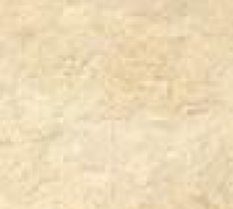 Assessment of Severity: Life Threatening Attack
Silent chest
Cyanosis
Poor respiratory effort
Hypotension
Exhaustion
Confusion
Coma
Treatment Goals
Correct hypoxemia
Improve airflow obstruction
Prevent worsening of clinical status
Maintain control of symptoms
Initial management of asthma exacerbations in children ≤5 years